Приголосні дзвінкі та глухі,тверді та м’які
Автор:
Бевз Оксана Вікторівна
вчитель української мови та літератури
Тарасівська ЗОШ І-ІІІ ступенів
“ Незакінчене речення ”
Наука, що вивчає звуки мови - …
В українській мові є … звуків
Усі звуки поділяються на …
Голосні утворюються за допомогою …
Голосних звуків у нашій мові …
Приголосні складаються з …
Їх у мові …
Звуки ми … , а букви …
Спостереження за теоретичним матеріалом
Приголосні звуки
                  Дзвінкі                           Глухі
            тверді               м’які                               тверді        м’ які               
                                  [б]                               -                                                  [к]                      -
                                  [в]                               -                                                  [п]                      -     
                                  [г]                               -                                                  [с]                      [с'] 
                                  [ґ]                               -                                                  [т]                       [т'] 
                                  [д]                              [д']                                              [ф]                        - 
                                  [з]                              [з']                                               [х]                        -
                                  [дз]                            [дз']                                             [ц]                       [ц']                                
                                  [ж]                               -                                                 [ч]                         -                        
                                  [дж]                             -                                                 [ш]                        -  
                                  [л]                               [л']
                                  [м]                                -
                                  [н]                               [н']
                                  [р]                               [р']
                                                                     [й]
Запам ’ятай!
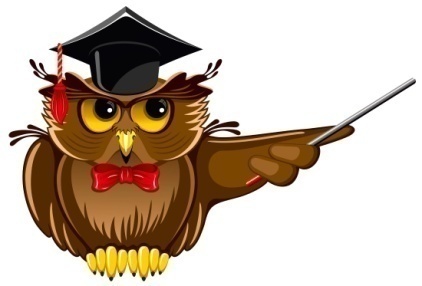 Глухі
          уСе   Це   КаФе   ПТаХ   і   ЧаШа
                 
            З     ДЗ    Г   -     Б Д   Г     ДЖ Ж
                               Дзвінкі
                            в тому числі   
                               Сонорні 
             Ми  ВиНиЛи  РіЙ
Запам ’ятай!
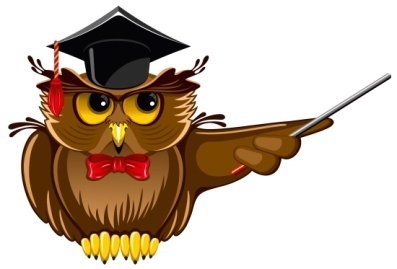 Приголосні звуки
          тверді:                              м’які[ ' ]:
[д, т, з, с, ц, л, н, дз, р]         [д',т', з',с', ц', л', н',дз',р',й]-
                                                 після ь, і, я, ю, є
               напівпом’якшені:
[б’, п’, в’, м’, ф’, г’, ґ’,к’, х’, ж’, ч’, ш’,дж’]-
                       після і, я, ю, є
Запам ’ятай!
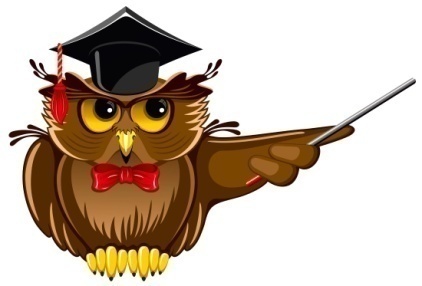 Де ти з’їси ці лини, Дзир?
   д                                [йі]                                 д'
   т                                                                      т'
   з           (Дзир - це ім'я котика)                     з'
   й                                                                       й                                                                                              
   с                                                                        с'
   ц                                                                        ц'
   л                                                                        л'
   н                                                                        н'
  дз                                                                      дз'
   р                                                                        р'
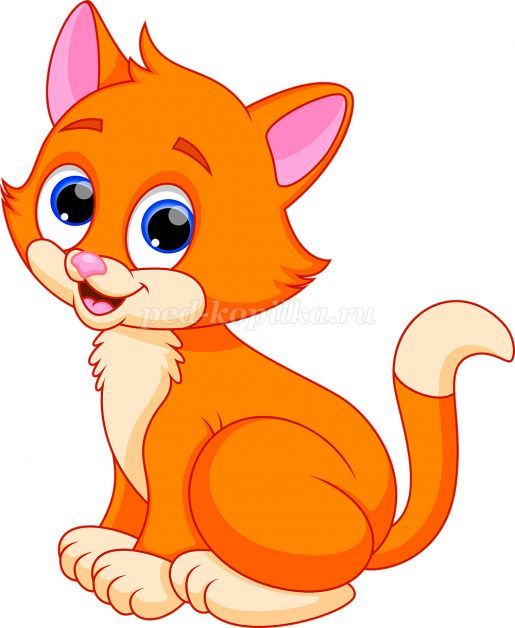 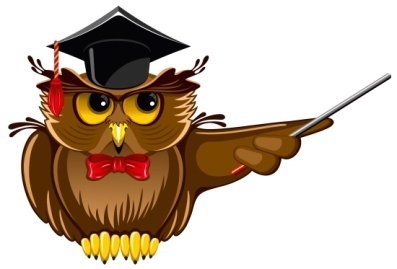 Запам ’ятай!
Мавпі   Буф   гука   ішак: 
              - Хей,   щ[шч]е    їжджу! 
              - Ґа? 
         [м’,в’, п’, б’, ф’, г’, к’,ш’,х’,ч’,ж’,дж’,ґ’]
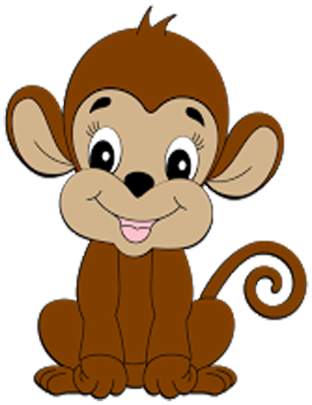 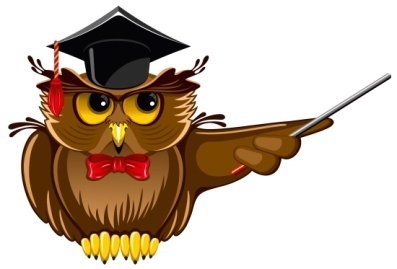 Потренуйся!
Розподільний диктант. 
Запишіть слова у два стовпчики:І- ті, що починаються дзвінким приголосним; ІІ- глухими. Поясніть значення незрозумілих слів.

Джерело,тесля, син, льон, хорунжий, корогва, нива, боєць, зілля, шило, чаша, ґанок, цвях, родина, призьба, фіранка, йод, дзвін, вершина.
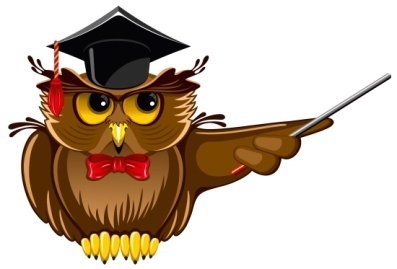 З’ясуй!
За тлумачним словником з'ясувати значення слів: корогва', хорунжий
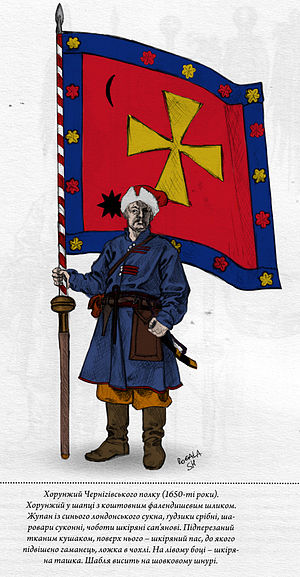 Орфоепічна хвилинка
Прочитай скоромовку. Який приголосний звук часто повторюється? Потренуйся у швидкій і чіткій вимові приголосних звуків. Стеж за чітким вимовлянням дзвінких приголосних у кінці слів.
                
                  Сів шпак на шпаківню,
                  Заспівав шпак півню:
                  “ Ти не вмієш так, як я.
                    Так, як ти, не вмію я.”
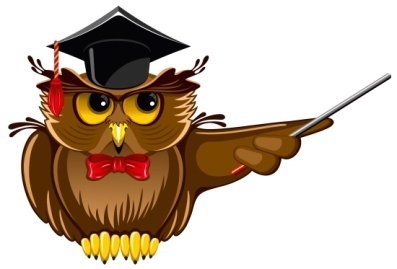 Потренуйся!
До поданих слів добери слова, які відрізняються від них тільки м’якими , парними твердому приголосному звуком. Запиши пари слів.

    Шал, красен, сіл, постіл, лак, раса, п’ят.

Виконай фонетичний розбір слова дзвінок
Завдання - жарти
Змінивши один приголосний звук на інший, перетвори свійську тварину на птаха.
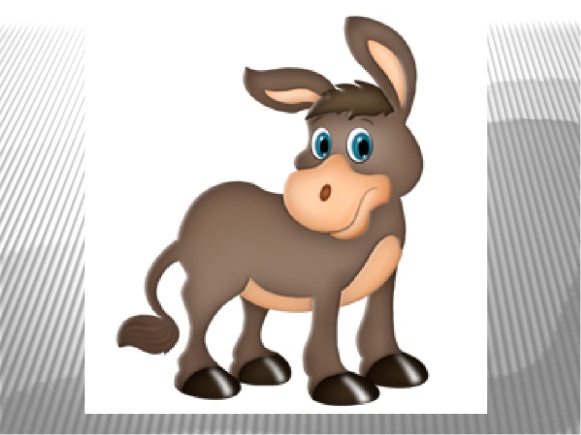 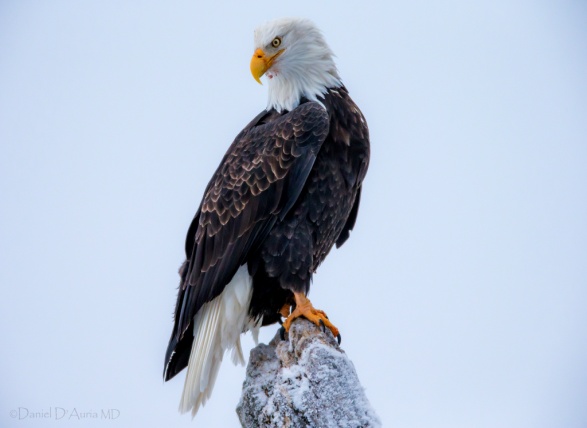 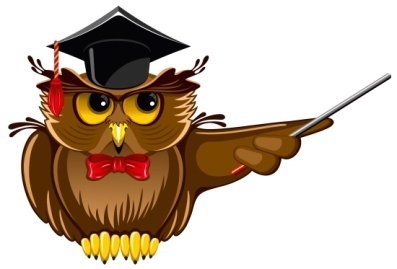 Пригадай!
На які групи поділяються приголосні за участю голосу і шуму?
Які приголосні можуть бути м’якими перед ь, і, я, ю, є?
А які тільки напівпом’якшеними?
Наведи приклади пар дзвінких та глухих приголосних.
Експрес - тест
1. В усіх словах приголосні лише м’які в рядку
А куття, пальці, буря
Б соловей, напруга, рюмсати
В б’ється, в’юн, суфле
2. В усіх словах приголосні лише напівпом’якшені в рядку
А суддя, ранок, батько
Б місто, вінок, гірко
В сусід, гусеня,дуга
3. В усіх словах приголосні лише тверді в рядку
А голос, префікс, етап
Б шість, вуж, намет
В луг, спека, голова
Експрес - тест
4. В усіх словах приголосні лише дзвінкі в рядку
А зозуля, ярмо, мандри
Б холод, брат, кістка
В голос, колір, посох
5. В усіх словах приголосні лише глухі в рядку
А словник, тигр, лан
Б птах, хата, список
В небо, кран, суміш
6. Звук [ц'] є в усіх словах рядка
А церква, ціна, левиця
Б качці, місце, цвіркун
В ціль, цятка, цілина
Проаналізуй
Вибери 3 слова, які найбільш точно передають твої відчуття на уроці
Злість
    Роздратування
         Радість
              Байдужість
                  Упевненість
                      Задоволення
                            Насолода
                                Тривога
                                    Спокій
                                         Натхнення
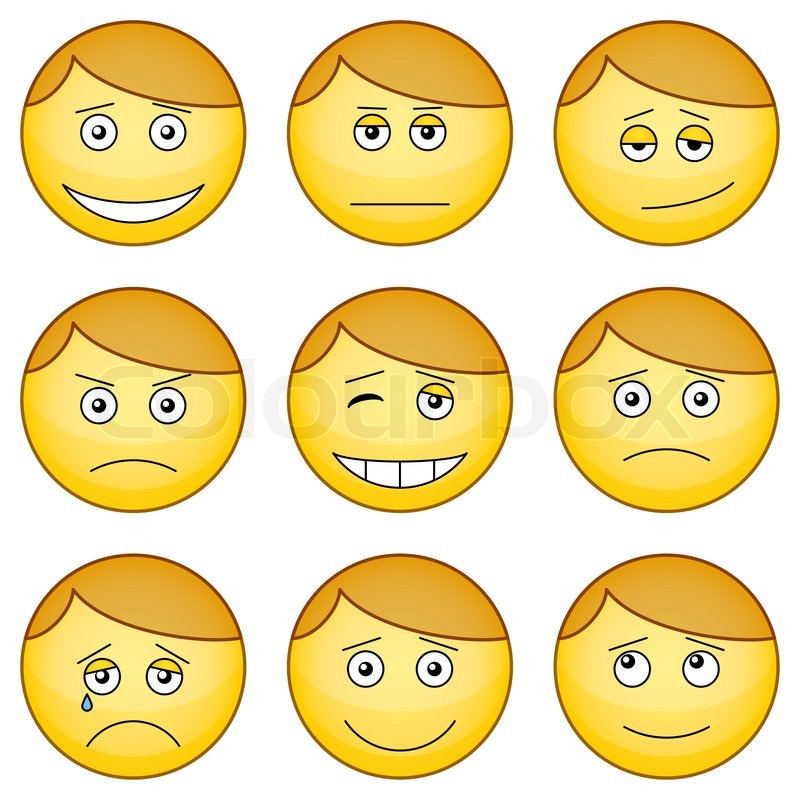